Central CORRIDOR TRANSIT ACCESS STUDY
Citizens for Modern Transit	
March 27, 2014
PROJECT INTRODUCTION
study area
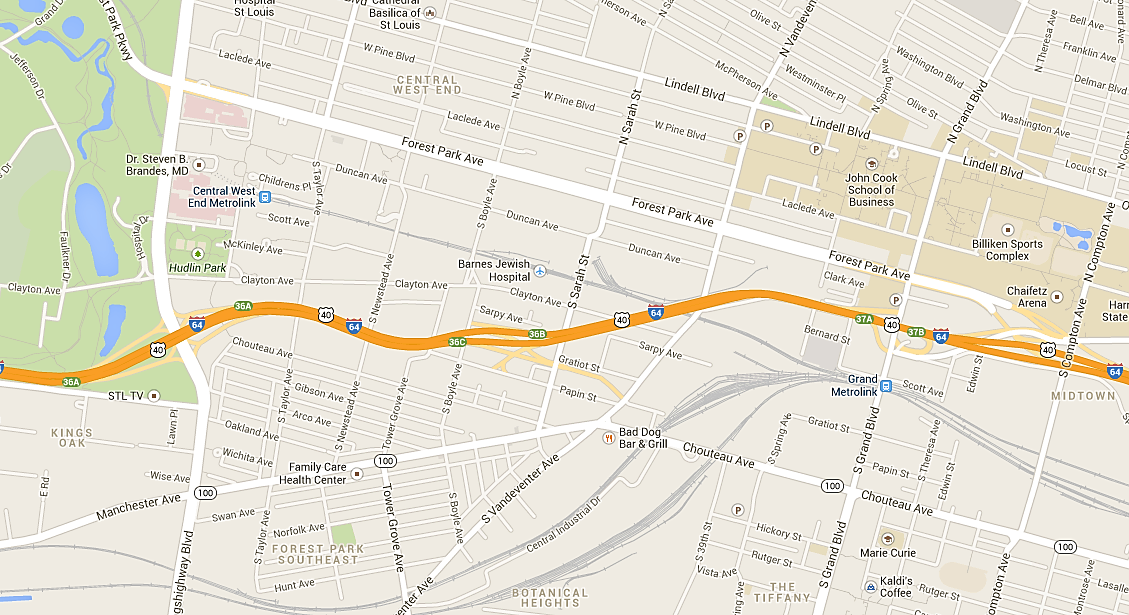 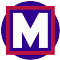 Why this study?
Central Corridor growth is increasing demands for transit
Transit infrastructure improvements desired and there is a need to:
Objectively consider the merits of the improvements 
Adhere to an FTA study process for modifications to Federal investments
Study Goals
Present regional leaders with an objective analysis to support decision-making
Deliver a defensible transit solution that provides a path forward towards implementation
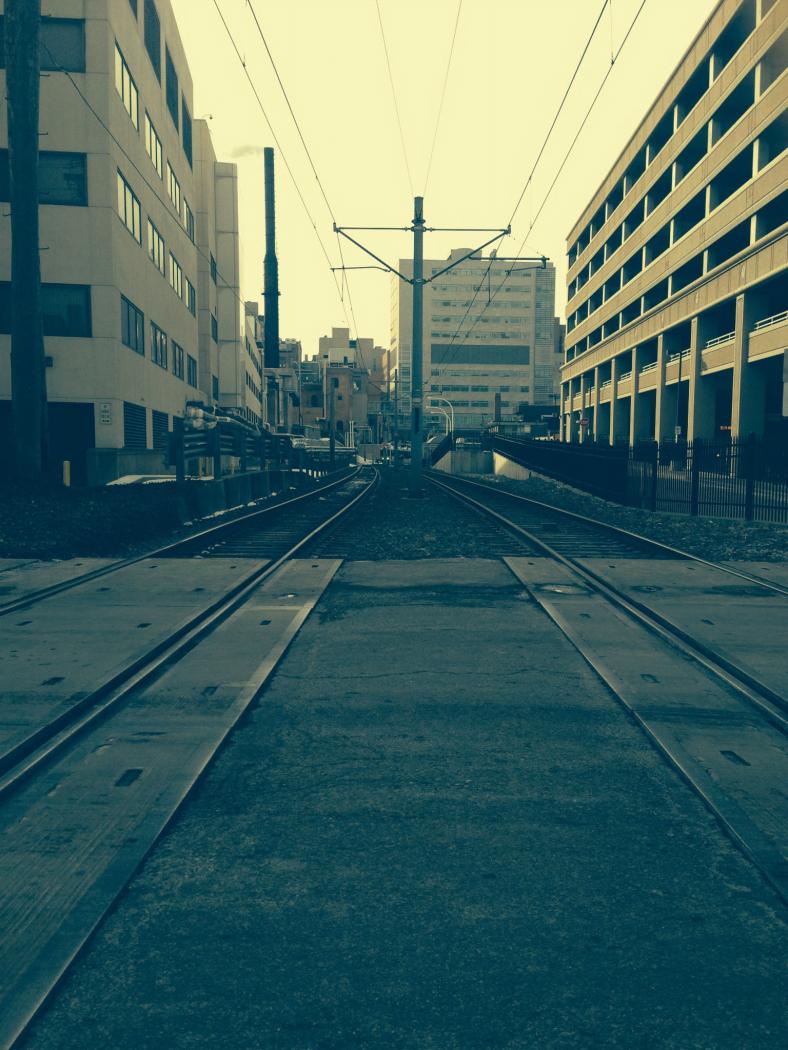 STUDY PROCESS
Analysis & feasibility study of transit alternatives
Evaluation of benefits, costs, and ramifications 
Data-driven & objective
Qualitative
Stakeholder engagement
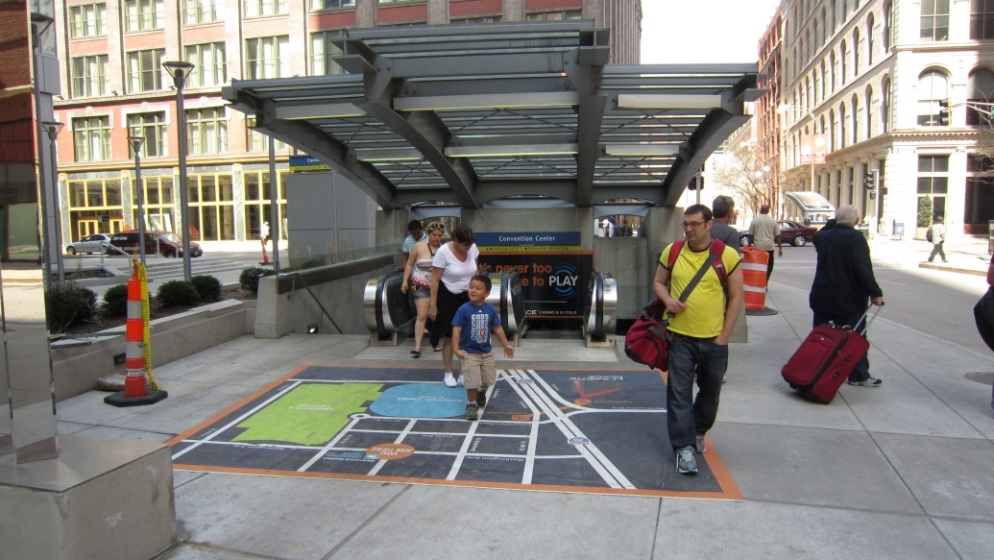 What ARE THE ALTERNATIVES?
No system change
Build MetroLink station in Cortex between Boyle Ave and Sarah St
Build MetroLink station AND relocate Central West End Transit Center to Cortex
Upgrade Central West End MetroLink Station
Project team
Project Lead is Citizens for Modern Transit 
Metro served as Project Manager
Bernardin, Lochmueller & Assoc. – Consultant
Parsons Brinckerhoff – Sub-consultant
David Mason & Associates – Sub-consultant
H3 Studio – Sub-consultant
Innis Consulting – Sub-consultant
Stakeholder engagement
Stakeholder Interviews
Met individually with 10 groups representing stakeholders, residents, and community groups
Advisory Committee
Met 3 times with stakeholder advisors to receive guidance and direction
Technical Committee
Met 5 times with technical advisors to review assumptions, data, and analyses
background
Central corridor Today
Premier Growth Area in St. Louis City
Cortex (CIC, @4240, BJC @ The Commons)
Barnes/WU Campus Renewal Plan
IKEA
Shriner’s Hospital/College of Pharmacy
2,300 new jobs by the end of 2015
As many as 12,000 new jobs by 2035
Central corridor Today
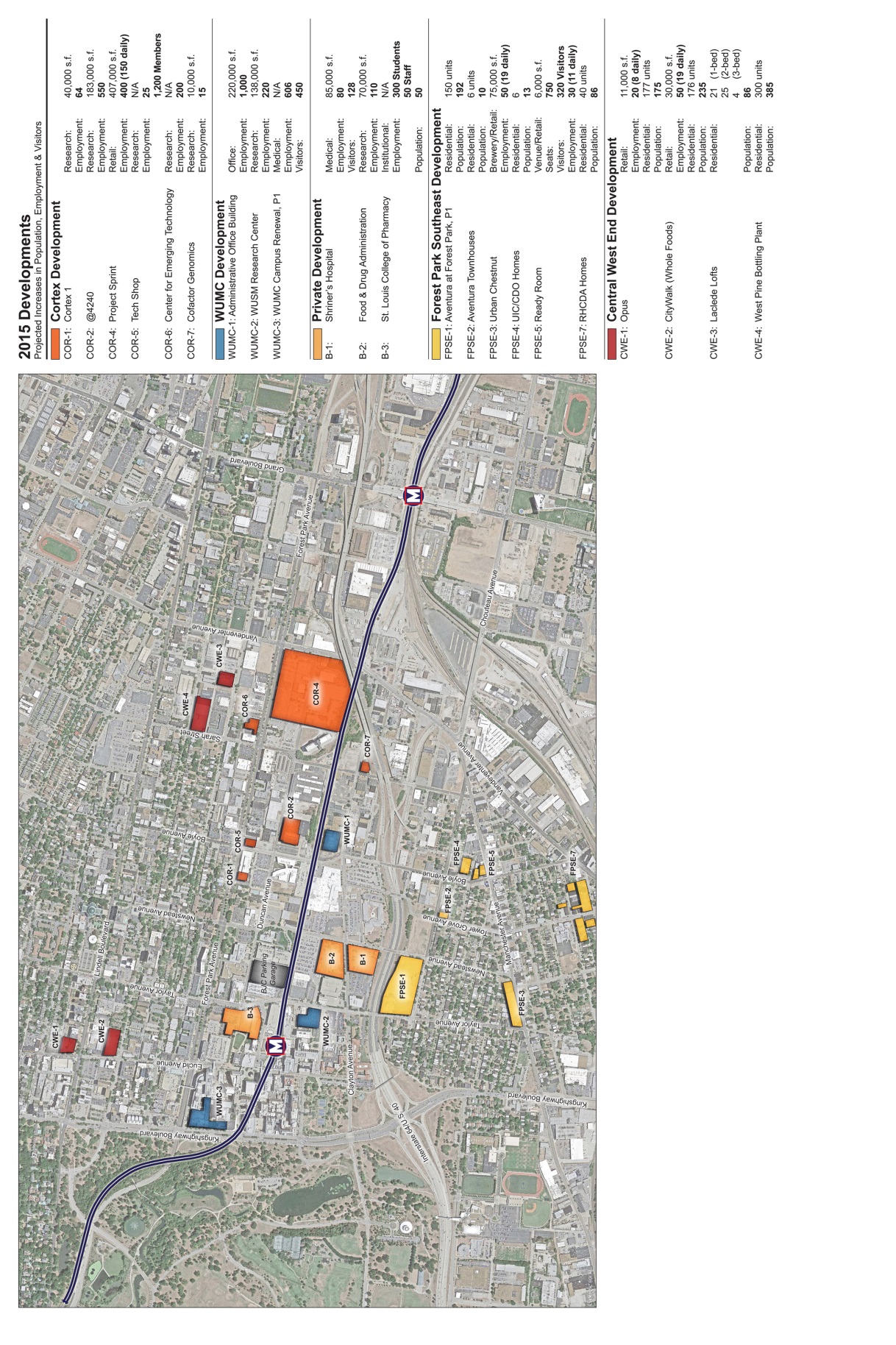 Residential Developments
Laclede Lofts
West Pine Bottling
CityWalk
Adventura
1,000 new residents by the end of 2015
Central corridor today
CWE MetroLink Station
Platform crowding
Crowding on stairwell and pathway to Transit Center
Busiest station 
Daily ridership = 5,695
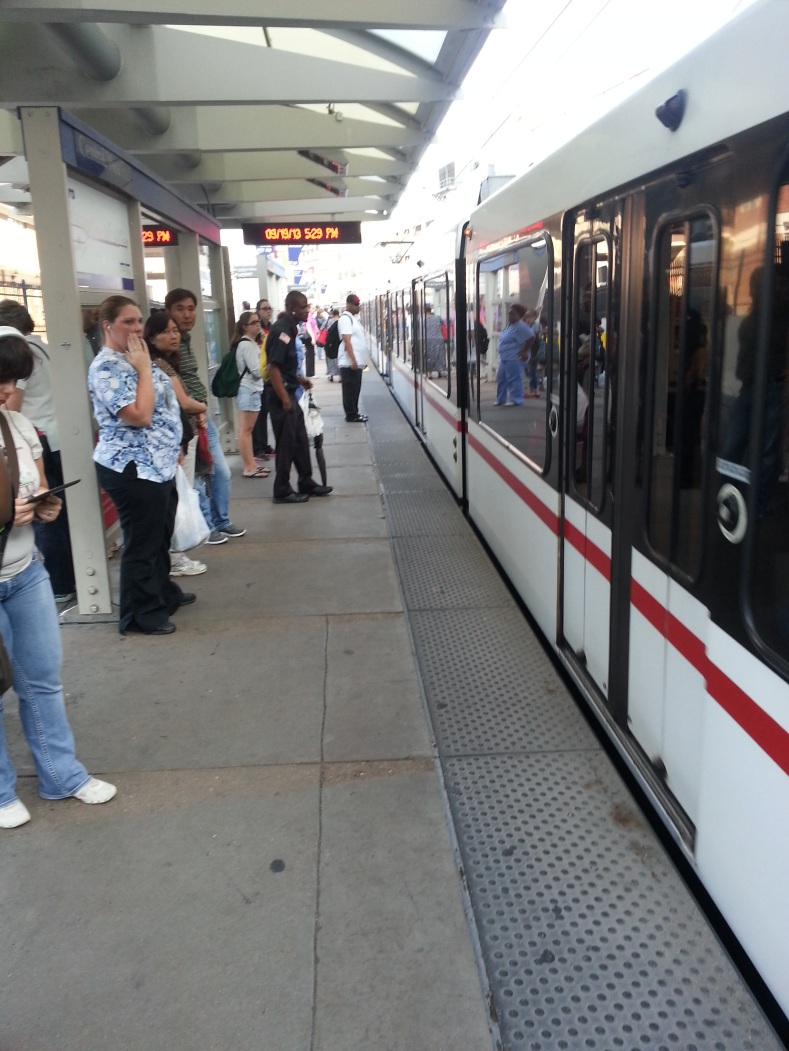 Cortex Metrolink station
CORTEX METROLINK station
@4240
Adjacent to Boyle Ave
Single, center platform
ADA-compliant pedestrian & bicycle access from Boyle Ave & Sarah St
Direct pedestrian access to Cortex Commons
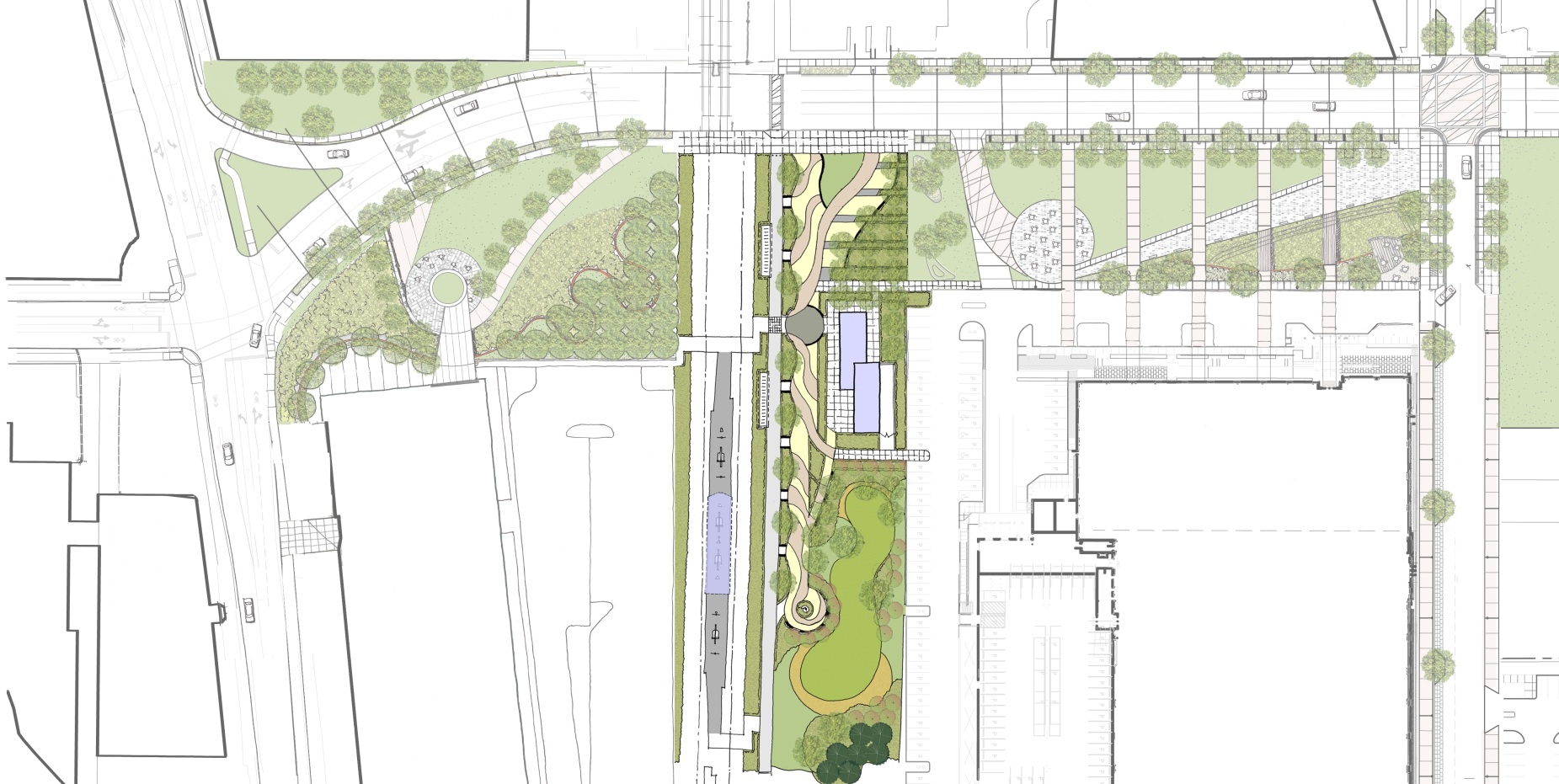 Boyle Ave
BJC at the Commons
CORTEX METROLINK station
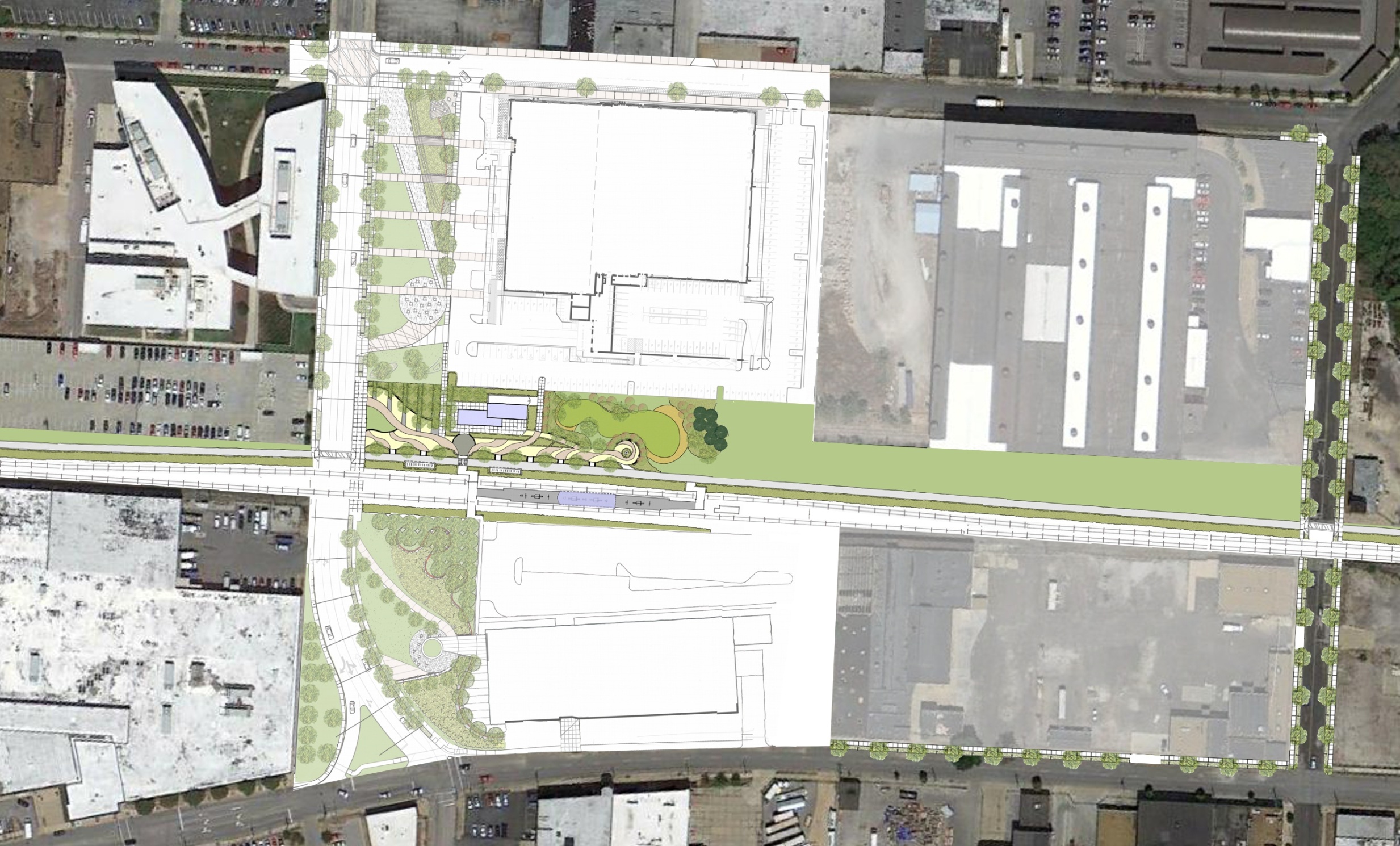 @4240
Sarah St
Boyle Ave
BJC at the Commons
CORTEX METROLINK station
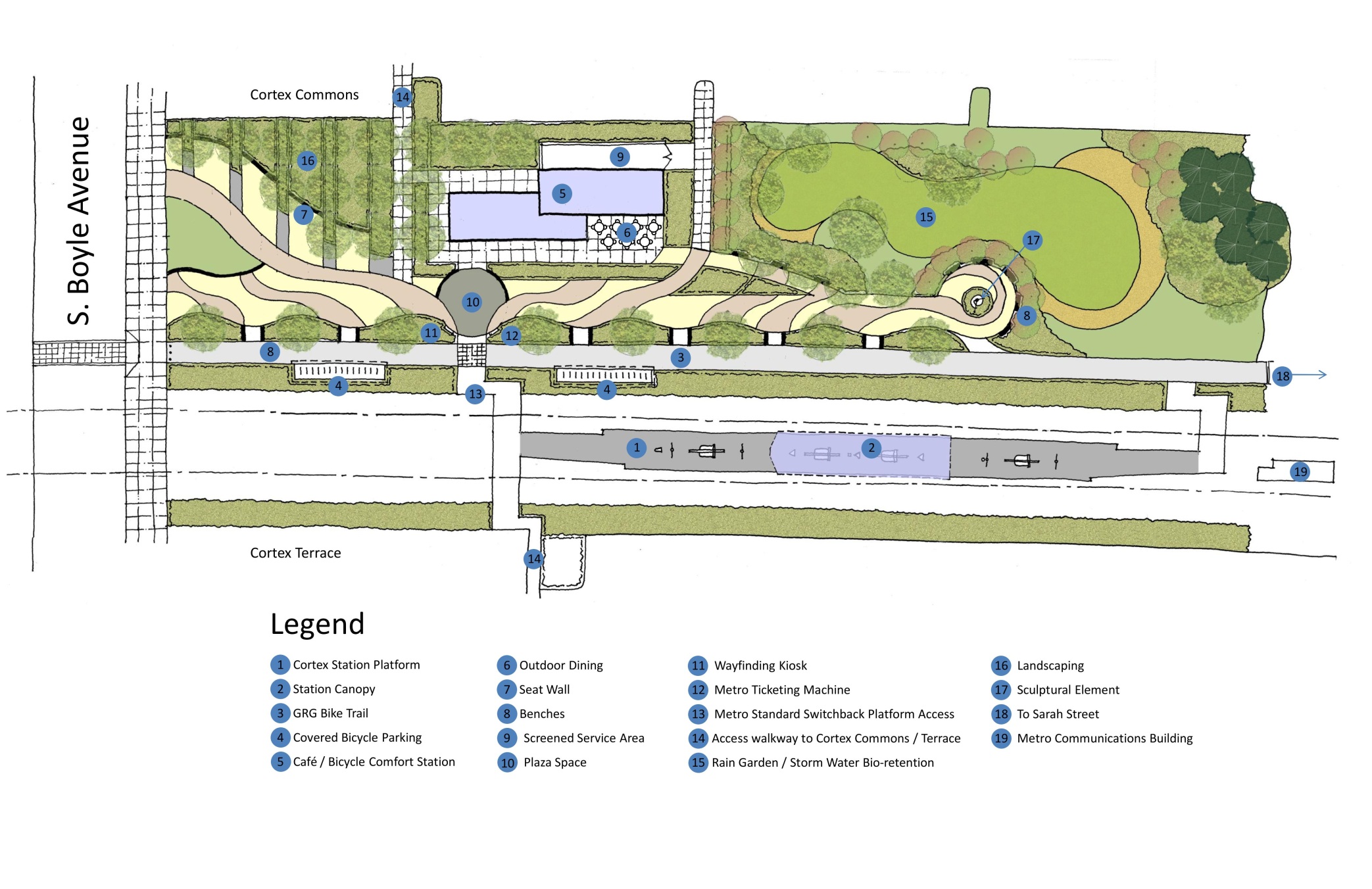 cortex metrolink station
Ridership forecasted for 5 scenarios, including low and high growth for 2025 and 2035



2015 boardings would place this station near the median of existing stations
cortex metrolink station
Capital Costs = $9.4 Million
Annual Incremental Operating Costs = $835,000
Impact to existing MetroLink riders traveling through station: 1 minute of travel time plus 20 seconds of dwell time 
No scheduling impacts to Metro
Evaluation and Conclusion
Project Objective
Stimulate regional economic development by expanding high-performance transit service to connect Cortex with major destinations
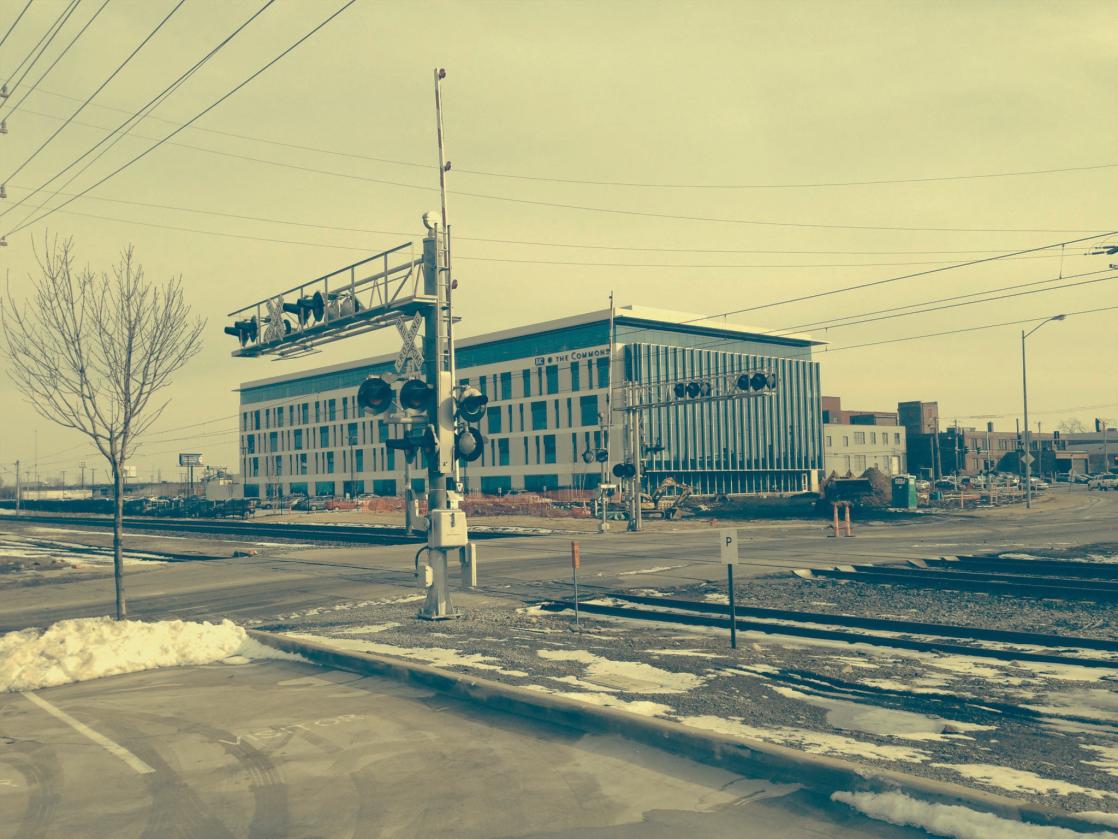 Evaluation Considerations
Transit Ridership
Implementation
Transit User Experience
Transit Operations
Safety & Accessibility
Economic Development
Quality of Life
Financing
Conclusion
New MetroLink Station in Cortex Satisfies Project Objective
Economic Development
Support continued job creation 
Bolster momentum for redevelopment
Contribute to neighborhood revitalization & foster TOD opportunities
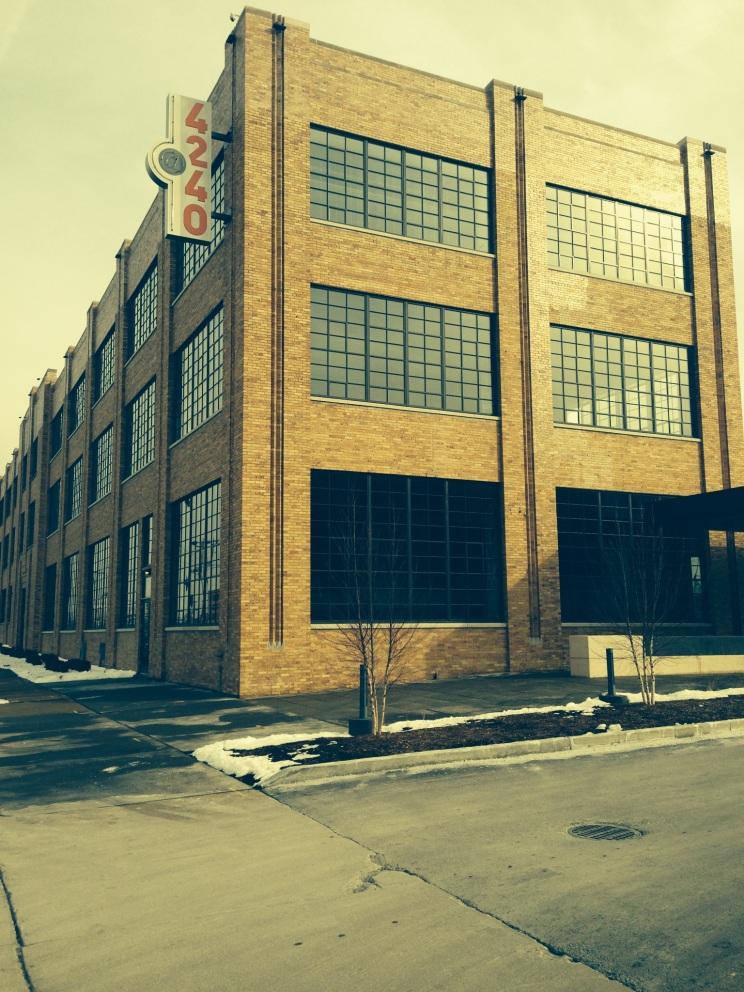 conclusion
Quality of Life
Maximizes multi-modal connectivity
Potential Bus Rapid Transit
Park and Ride
Tower Grove/GRG pedestrian & bicycle corridors
Reduces traffic and parking in Cortex
Offers expanded transportation choices and access to opportunity
conclusion
Transit
Attracts new transit riders
Ridership sufficient to justify a new station
Minimal impact on existing riders
Minimal impact on transit operations
At-grade site available for new station
Recommendation = Build New Station in Cortex
Next steps
Finalize strategies for financing capital and operating costs 
Submit study to Metro & FTA for approval
Project adopted by East-West Gateway
Environmental, design, and engineering
Construction